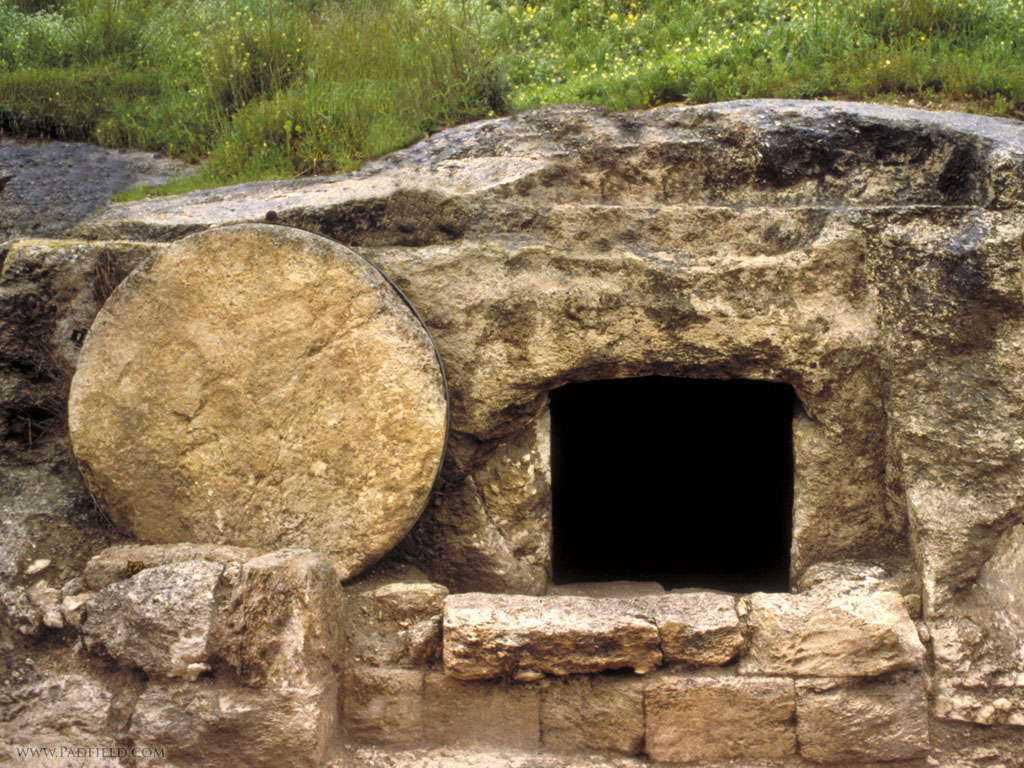 卢萨卡华人基督教会
我们的救主成了至高君
路加福音24：28-35
实例
当著名科学家迈克尔.法拉第快死了，一些记者记者就质疑他关于生死的推测。
他回答说，“我不是推测，我安息在确定中。
我知道 我生命的救赎主，并且因为他活着所以我也活着。”                    
如果基督没有从死里复活，基督信仰就完全是想象。
但我们很常忘记耶稣基督已经从坟墓里复活了这个真理。
复活与我们有关
两千多年前发生的事改变了人类历史的进程，从主前到公元后---禧年
这事极戏剧化地完全改变了除一个殉道者外的全部11个耶稣门徒的人生，那就是耶稣基督的复活
复活与我们有关
世上没有任何其他的宗教领袖或哲学领袖被称为复活的救主的
佛陀死了
梵天死了
卡尔.马克思死了
但是耶稣，从死里复活                                           了
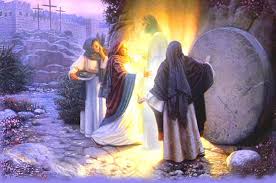 复活与我们有关
复活是上帝给人的凭据，证明耶稣的死为我们的罪付了赎价
耶稣在十字架上的第六句话是“成了”
在希腊语中是 Tuh-Tell Uhsty
意思是在帐单上注明账付清了
基督的死是为人的救赎付了赎价
复活与我们有关
如果耶稣没有从坟墓里复活，我们就仍在罪中
哥林多前书15：17-19
17基督若没有复活，你们的信便是徒然，你们仍在罪里。18就是在基督里睡了的人也灭亡了。19我们若靠基督只在今生有指望，就算比众人更可怜。
复活与我们有关
这是人听说过的最大的神迹
如果没有耶稣的复活，基督教就是一个死的，失败的宗教
因为耶稣从死里复活，今日它是一个得胜的宗教
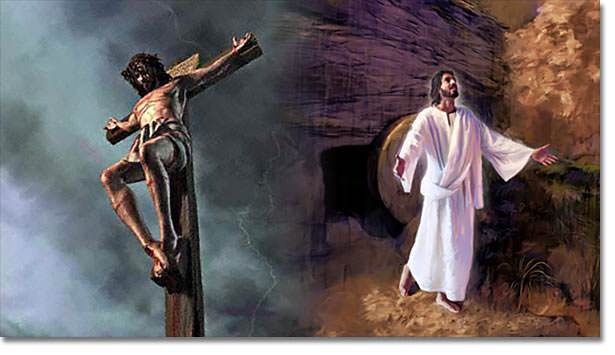 复活与我们有关
1. 它与我们有关是因为从耶稣靠着复活战胜死亡证明了耶稣的全能
耶稣预言（马太福音16:21）          从此，耶稣才指示门徒，他必须上耶路撒冷去，受长老、祭司长、文士许多的苦，并且被杀，第三日复活。
复活与我们有关
2. 它与我们有关是因为通过他的复活我们从罪中得到了赦免和救赎
哥林多前书15：17
基督若没有复活，你们的信便是徒然，我们仍在罪里。
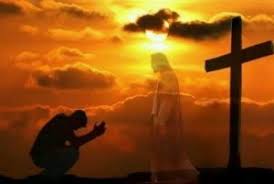 复活与我们有关
3.  它与我们有关是因为它证明了基督的神性
约翰福音11：25
耶稣对她说：“复活在我，生命也在我。信我的人虽然死了，也必复活。
其他人死后都归于坟墓
例如：拉撒路，睚路的女儿
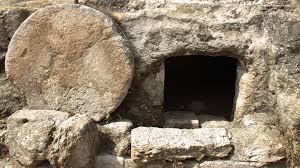 复活与我们有关
4. 它与我们相关是因为它使我们有盼望，我们以后能与那些已经离开我们的、所爱的人再次相聚。
哥林多前书15：50-53
51我如今把一件奥秘的事告诉你们：我们不是都要睡觉，乃是都要改变，52就在一霎时，眨眼之间，号筒末次吹响的时候。因号筒要响，死人要复活成为不朽坏的，我们也要改变。
复活的救主遇到灰心的门徒路加福音24：28-35
这是在路加福音中描写的三次复活后显身
 是福音书中最长的故事之一
一个佚名另一个是革流巴 18节
以马忤斯离耶路撒冷7英里
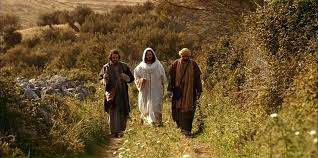 门徒悲哀的情形
a.他们压抑忧伤 14节
他们彼此谈论所遇见的这一切事。
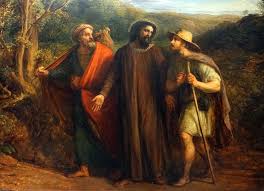 1. 门徒悲哀的情形
b.  他们失望               20-21节     
他们所盼望的是耶稣能救他们脱离罗马政权的统治。

20“祭司长和我位的官府竟把他解去，定了死罪，钉在十字架上。21但我们素来所盼望、要赎以色列民的就是他！
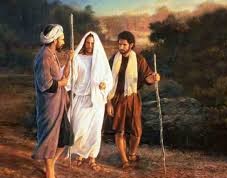 2. 复活救主的介入
b.他们缺乏信心-25节
耶稣对他们说：“无知的人哪，先知所说的一切话，你们的心信得太迟钝了。”
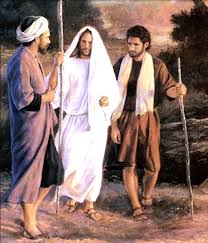 2. 复活救主的介入
a. 他知道他们的情况（救主知道我们的情况）
 知道他们的悲痛
 知道他们的失望
知道他们缺少信心
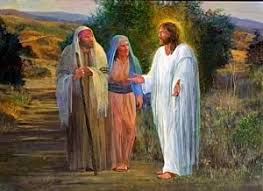 2. 复活救主的介入
b.他关心慰问
17节
耶稣对他们说：“你们走路彼此谈论的是什么事呢？”
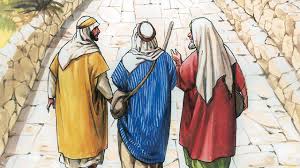 2. 复活救主的介入
3. 他用解经来安慰他们
25节
耶稣对他们说：“无知的人哪，先知所说的一切话，我们的心信得太迟钝了。
27节
于是从摩西和众先和起，凡经上所指着自己的话都给他们讲解明白了。
3. 至高君现今的呼召
他呼召我们来相信他已胜了世界（约翰福音16：33）

“我将这些事告诉你们，是要叫你们在我里面有平安。在世上，你们有苦难；但你们可以放心，我已经胜了世界。”
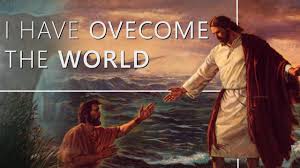 3. 至高君现今的呼召
b. 他呼召我们把挂虑的事在祷告中告诉他
 腓立比书4：6

“应当一无挂虑，只要凡事借着祷告、祈求，和感谢，将你们所要的告诉神。”
彼得前书5：7
“你们要将一切的忧虑卸给神，因为他顾念你们。”
3. 至高君现今的呼召
c.他呼召我们借着读经和默想接受他的安慰
诗篇119：49-50
“求你记念向你仆人所应许的话，叫我有盼望。这话将我救活了；我在患难
中，因此得安慰。”
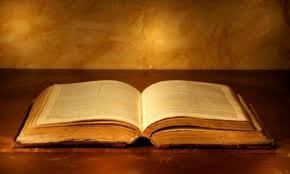 3. 至高君现今的呼召
d.他揭示了自己是主并呼召我们降服于他的统治28-29节
他不想做一个陌生人，观众或客人
他给他们看他是他们的主
28将近他们所去的村子，耶稣好像还要往前行，他们却强留他，说：”时候晚了，日头已经平西了，请你同我们住下吧！”耶稣就进去，要同他们住下。
3. 至高君现今的呼召
30 到了坐席的时候，耶稣拿起饼来，祝谢了，擘开，递给他们。31他们的眼睛明亮了，这才认出他来。忽然耶稣不见了。
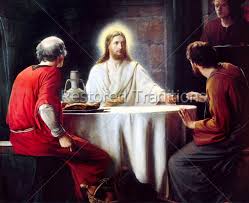 应用
复活的救主耶稣知道我们的悲痛
复活的救主耶稣知道我们的失望
哪怕在我们缺乏信心的时候复活的救主耶稣也知道
复活的救主不想做我们生命中的观众或客人或访客
复活的救主想做我们生命的至高君
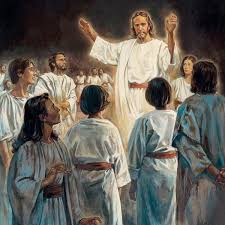 至高君的邀请
相信他是活着的神而不是死的
把我们的悲痛，失望和景况，缺乏信心都倾吐出来
从他的话里去寻求安慰
降服于耶稣的统治
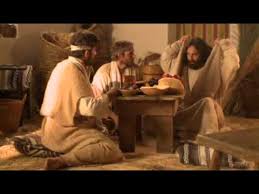